Lab 11BST AND AVL TREE
CSC-221 

Data Structure and Algorithms
Binary Search Tree (BST)
Binary Search Tree is a node-based binary tree data structure which has the following properties:
The left subtree of a node contains only nodes with keys lesser than the node’s key.
The right subtree of a node contains only nodes with keys greater than the node’s key.
The left and right subtree each must also be a binary search tree.
CSC-221 Data Structures and Algorithm Bahria University Karachi Campus
BST
CSC-221 Data Structures and Algorithm Bahria University Karachi Campus
Implementation of BST using Static trees
CSC-221 Data Structures and Algorithm Bahria University Karachi Campus
AVL tree
AVL tree is a binary search tree in which the difference of heights of left and right subtrees of any node is less than or equal to one. The technique of balancing the height of binary trees was developed by Adelson, Velskii, and Landi and hence given the short form as AVL tree or Balanced Binary Tree.
CSC-221 Data Structures and Algorithm Bahria University Karachi Campus
AVL Tree
An AVL tree can be defined as follows:
Let T be a non-empty binary tree with TL and TR as its left and right subtrees. The tree is height balanced if:
TL and TR are height balanced
hL - hR <= 1, where hL - hR are the heights of TL and TR
The Balance factor of a node in a binary tree can have value 1, -1, 0, depending on whether the height of its left subtree is greater, less than or equal to the height of the right subtree.
CSC-221 Data Structures and Algorithm Bahria University Karachi Campus
Advantages of AVL Tree
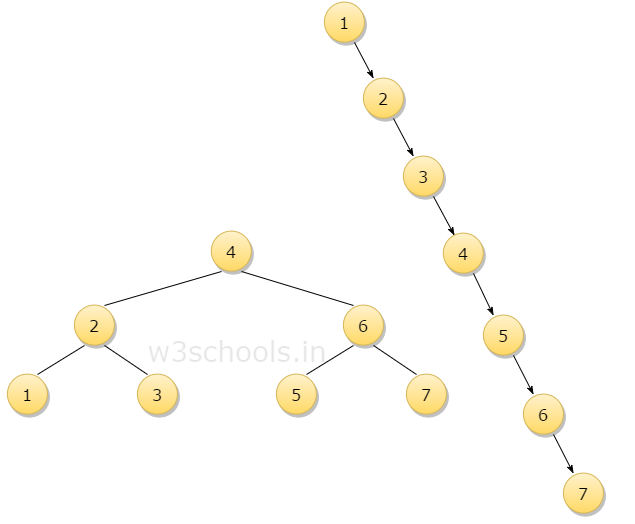 Advantages
Since AVL trees are height balance trees, operations like insertion and deletion have low time complexity. Let us consider an example:
If you have the following tree having keys 1, 2, 3, 4, 5, 6, 7 and then the binary tree will be like the second figure:
To insert a node with a key Q in the binary tree, the algorithm requires seven comparisons, but if you insert the same key in AVL tree, from the above 1st figure, you can see that the algorithm will require three comparisons.
CSC-221 Data Structures and Algorithm Bahria University Karachi Campus
ALGORITHM FOR INSERTION IN AVL
Step 1: First, insert a new element into the tree using BST's (Binary Search Tree) insertion logic.
Step 2: After inserting the elements you have to check the Balance Factor of each node.
Step 3: When the Balance Factor of every node will be found like 0 or 1 or -1 then the algorithm will proceed for the next operation.
Step 4: When the balance factor of any node comes other than the above three values then the tree is said to be imbalanced. Then perform the suitable Rotation to make it balanced and then the algorithm will proceed for the next operation.
CSC-221 Data Structures and Algorithm Bahria University Karachi Campus
Algorithm For Deletion
Step 1: Firstly, find that node where k is stored
Step 2: Secondly delete those contents of the node (Suppose the node is x)
Step 3: Claim: Deleting a node in an AVL tree can be reduced by deleting a leaf. There are three possible cases:
When x has no children then, delete x
When x has one child, let x' becomes the child of x.
Notice: x' cannot have a child, since subtrees of T can differ in height by at most one :
then replace the contents of x with the contents of x'
then delete x' (a leaf)
Step 4:  When x has two children,
then find x's successor z (which has no left child)
then replace x's contents with z's contents, and
delete z
In all of the three cases, you will end up removing a leaf.
CSC-221 Data Structures and Algorithm Bahria University Karachi Campus
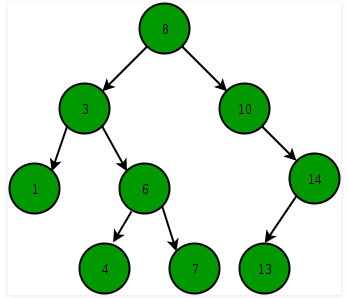 ADD ROOT
Add (3)
Root=insert(root,newitem)
CSC-221 Data Structures and Algorithm Bahria University Karachi Campus
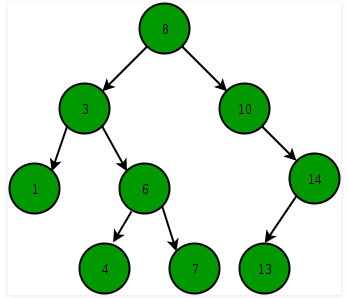 Insert method
Insertnode()
Checkbalance()
CSC-221 Data Structures and Algorithm Bahria University Karachi Campus
Check and Balance
CSC-221 Data Structures and Algorithm Bahria University Karachi Campus
Depth, difference and Rotate RR methods
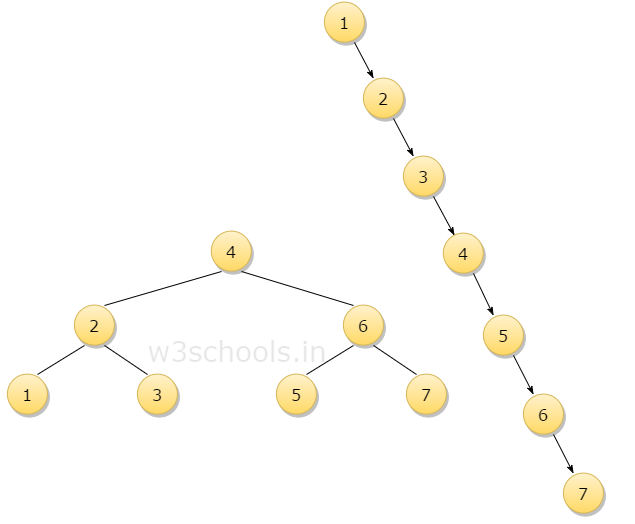 CSC-221 Data Structures and Algorithm Bahria University Karachi Campus
Rotate LL,LR,RL Methods
CSC-221 Data Structures and Algorithm Bahria University Karachi Campus
Find method
CSC-221 Data Structures and Algorithm Bahria University Karachi Campus
Display , Inorder ,max methods
CSC-221 Data Structures and Algorithm Bahria University Karachi Campus
Node class
CSC-221 Data Structures and Algorithm Bahria University Karachi Campus
Lab 12 (Lab Tasks)
Write a program to implement concept of Binary Search Tree using dynamic trees
Implement the AVL Tree by performing searching.
19
Thank You
2/16/2023